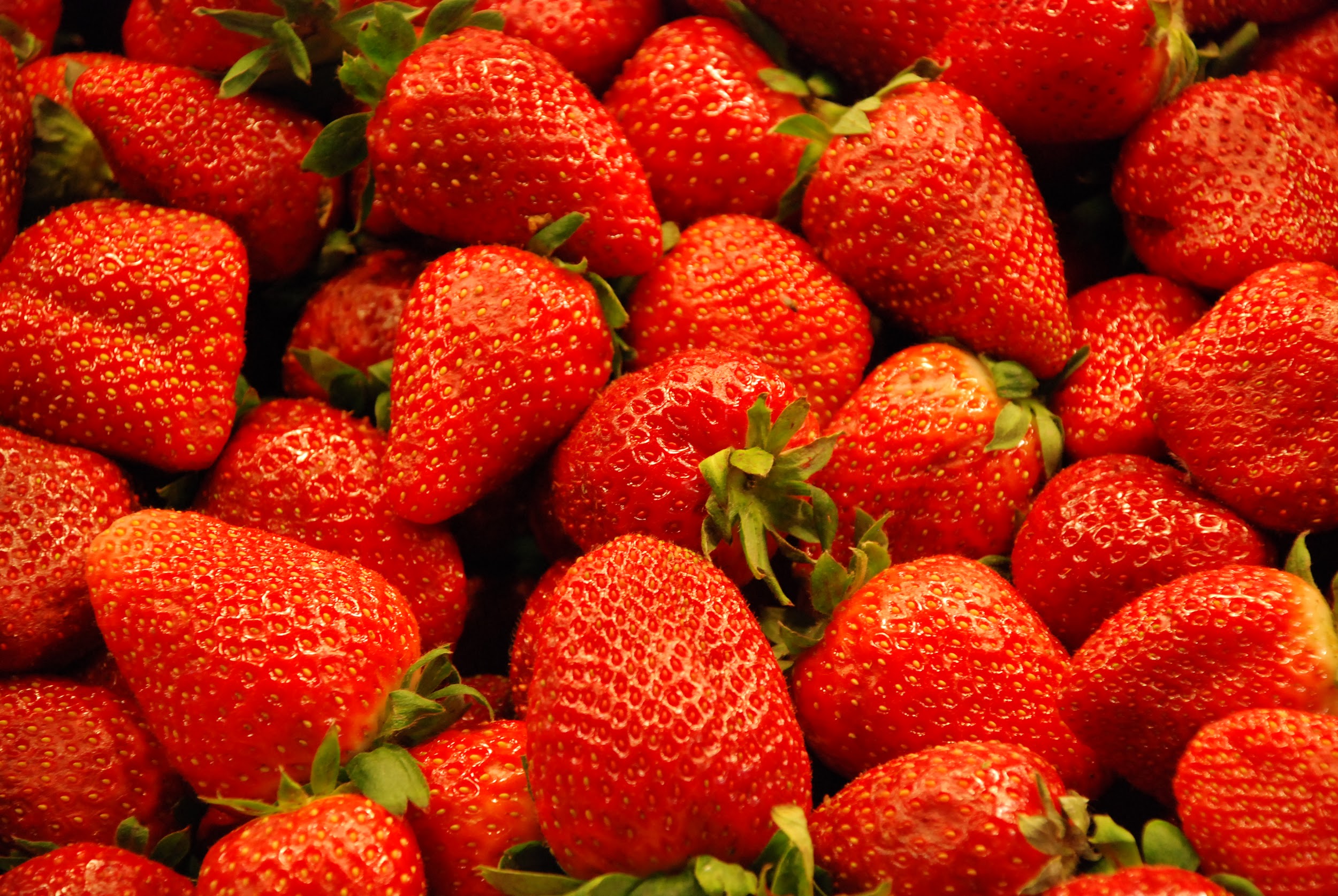 Live,Love,Appreciate Life…. And Strawberries
Drive Cars,Love Cars, Race Cars.
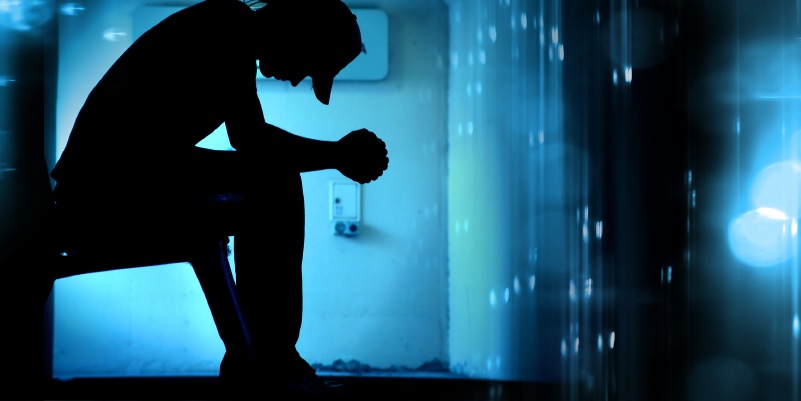 so much depression
Where are you
Leslie McFarlin
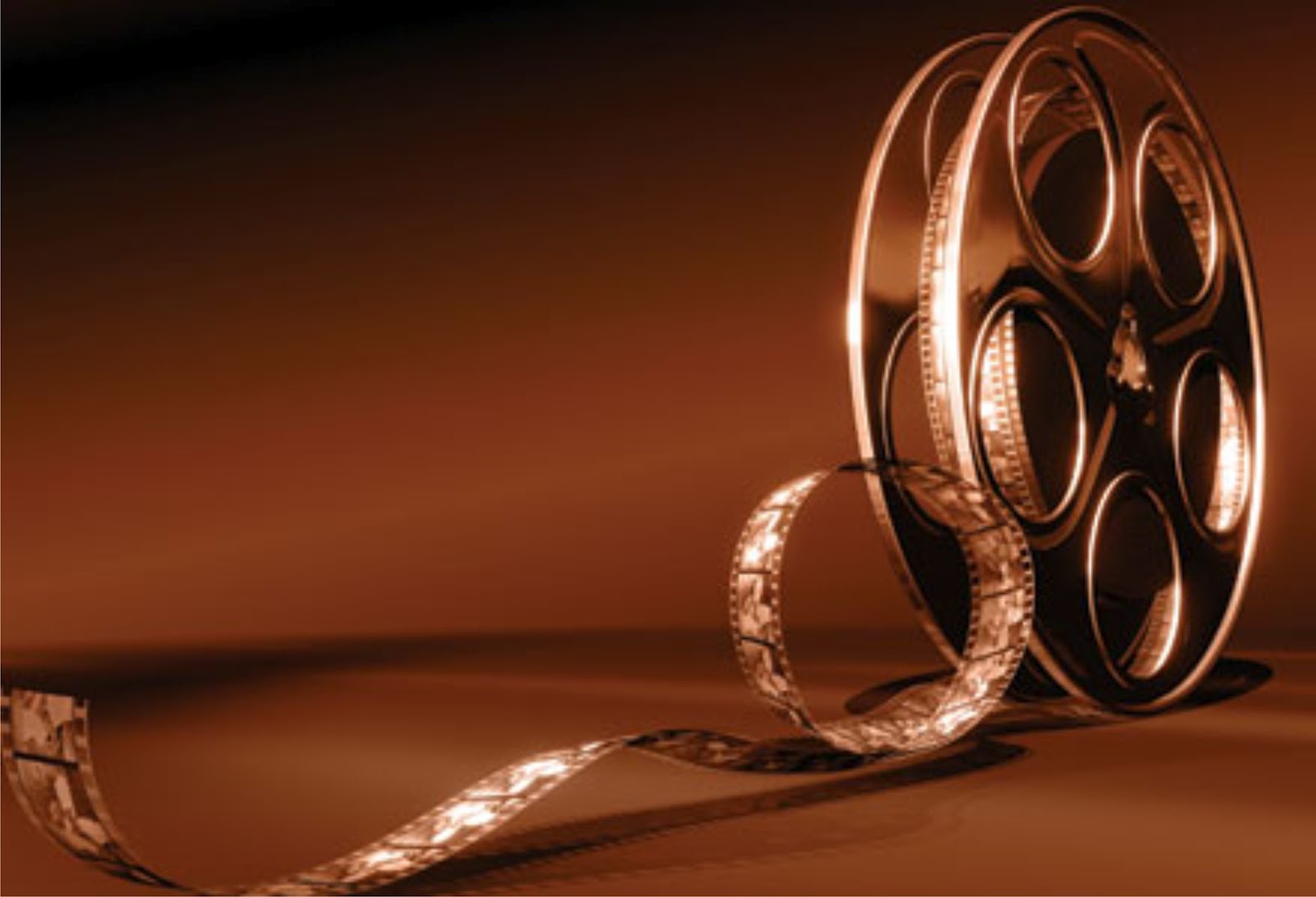 Born with Movies
in my Blood
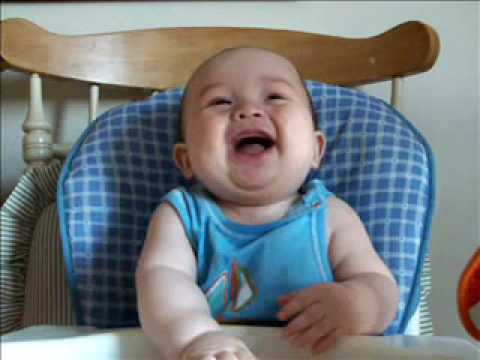 Just tell jokes to keep smiling
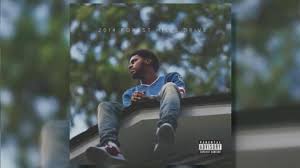 Separating myself so I  stand out
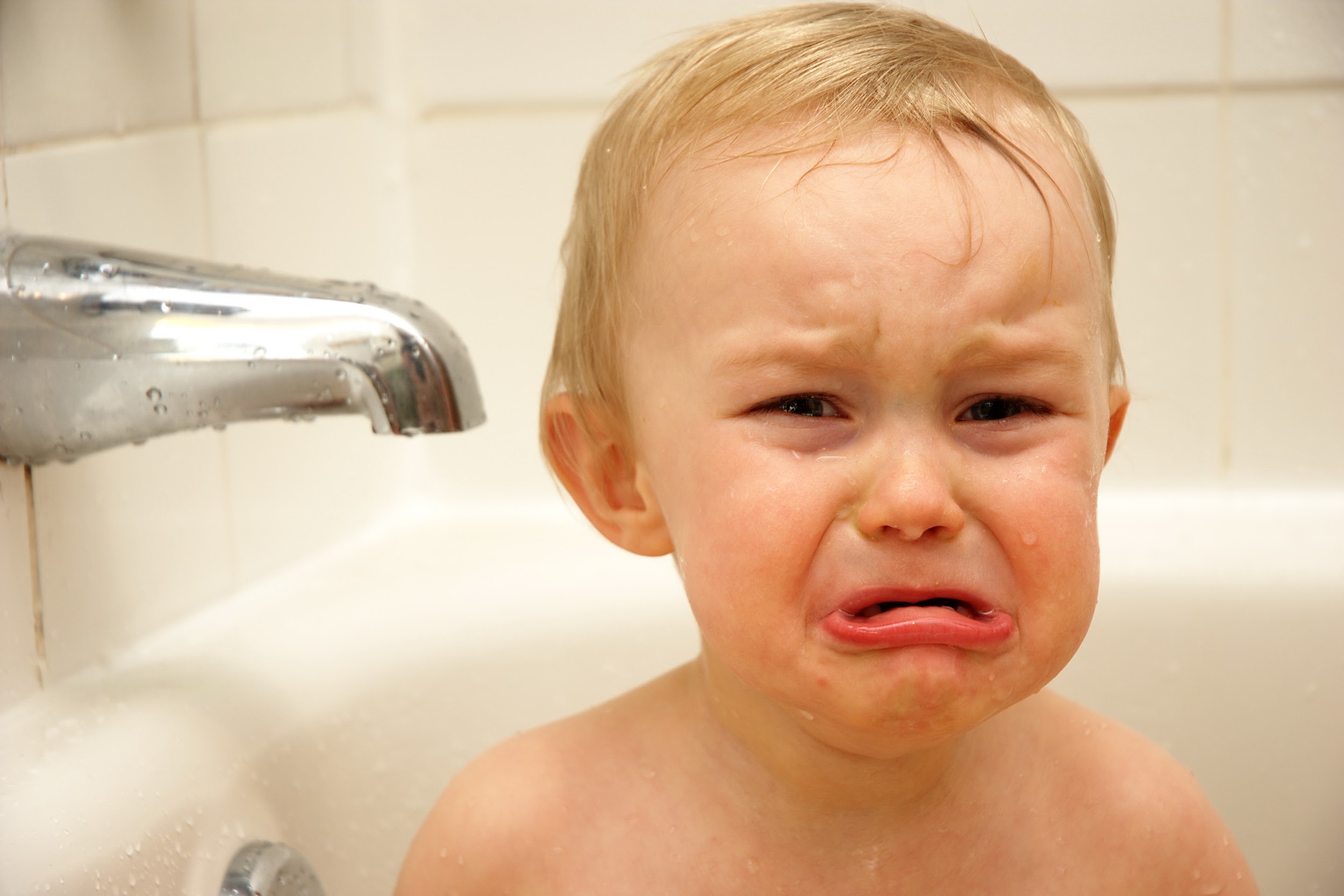 NOTHING WILL EVER
BY: ISSIAH GEESTON
REPLACE MY CANDY
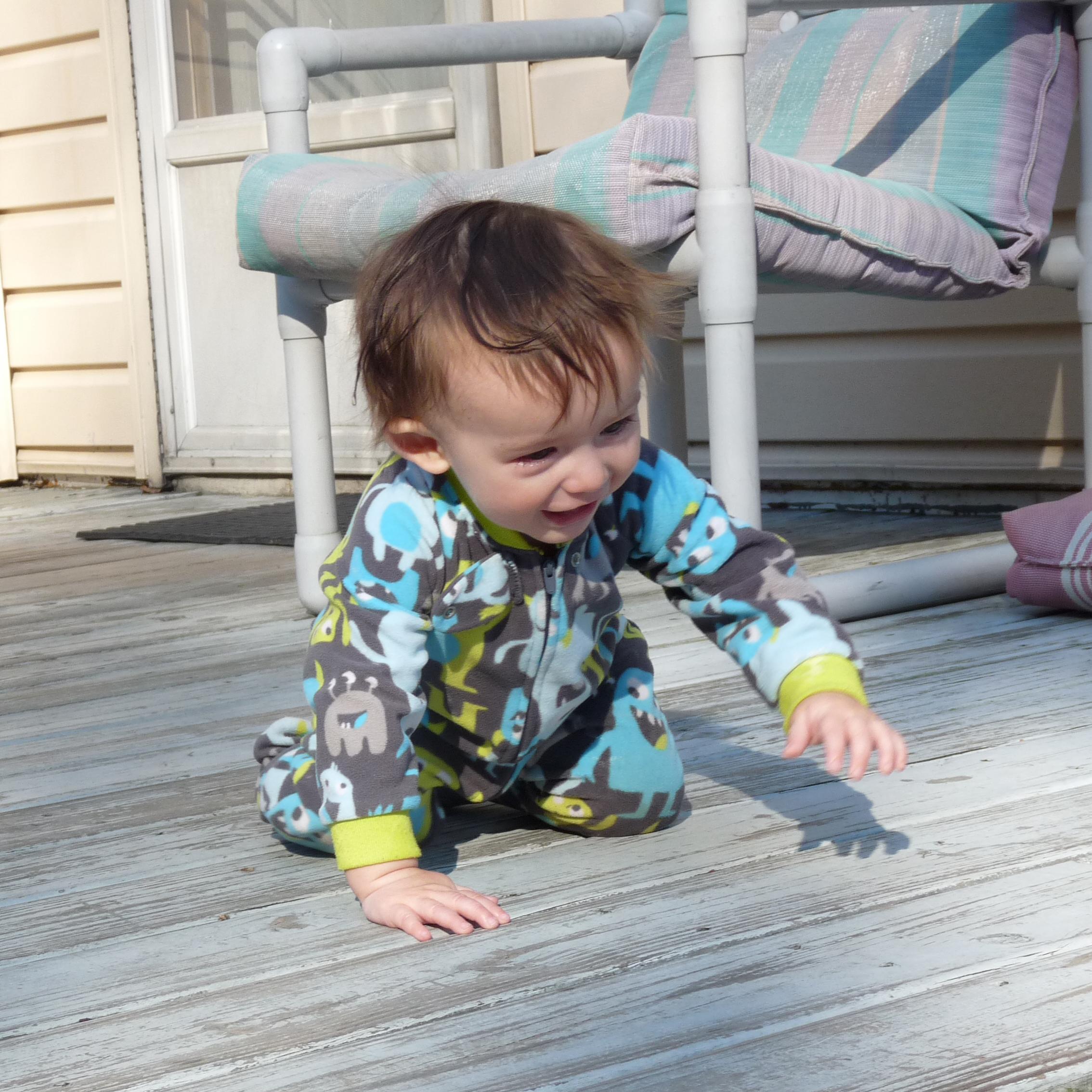 HARD-WORK NEVER COMES FROM QUITTING
BY: ISSIAH GEESTON
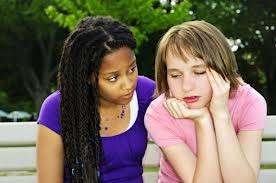 Helpfulness is a part of me.
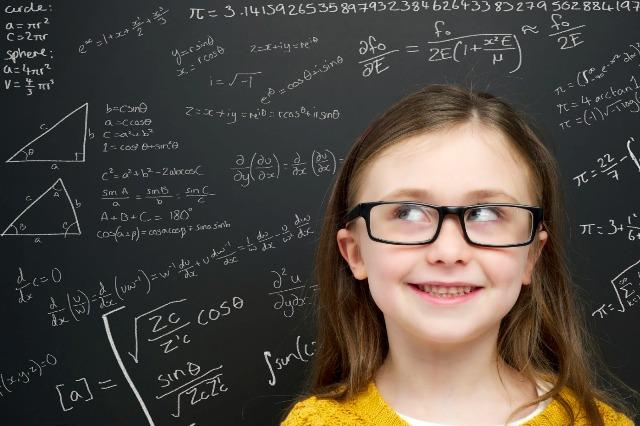 Hardworking when it comes to life
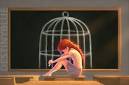 What you see isn’t always true
Samiayah P.
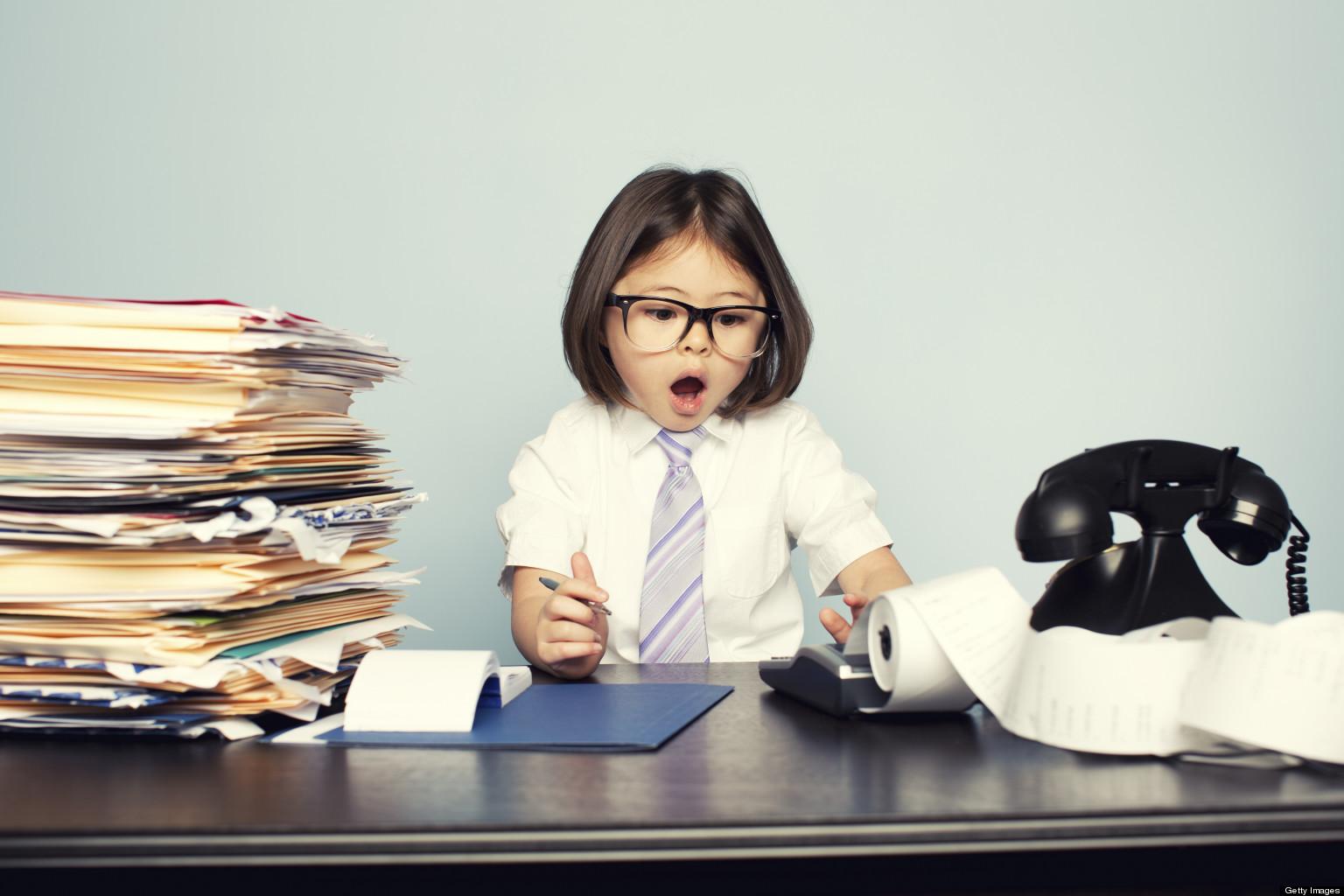 Having to grow up has responsibilities
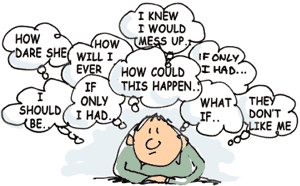 About 

To

Happen
Anxious

About

Things
By: Courtney D
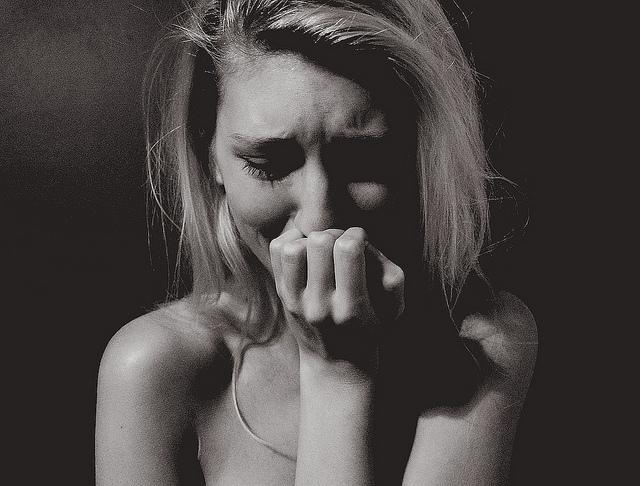 scared
	of
things
……..
	you
can’t
control
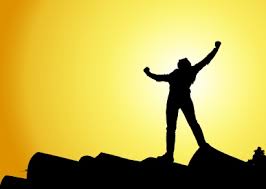 Alexus.B
Motivation Keeps The Mind Going Constantly
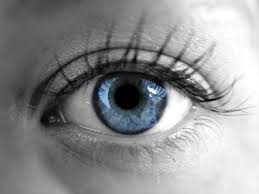 Emotions Don’t Express……..
Being UNFILTERED doesn’t change your PERSONALITY!
Your True Feelings
Alexus B.